NEUROCRANIUM
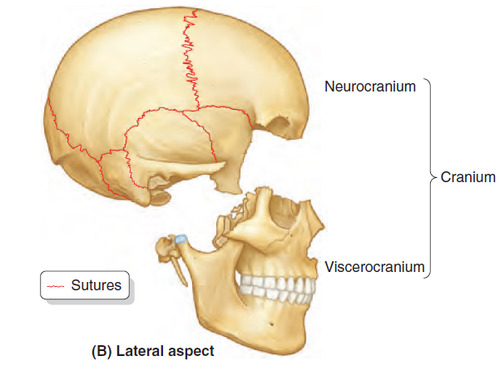 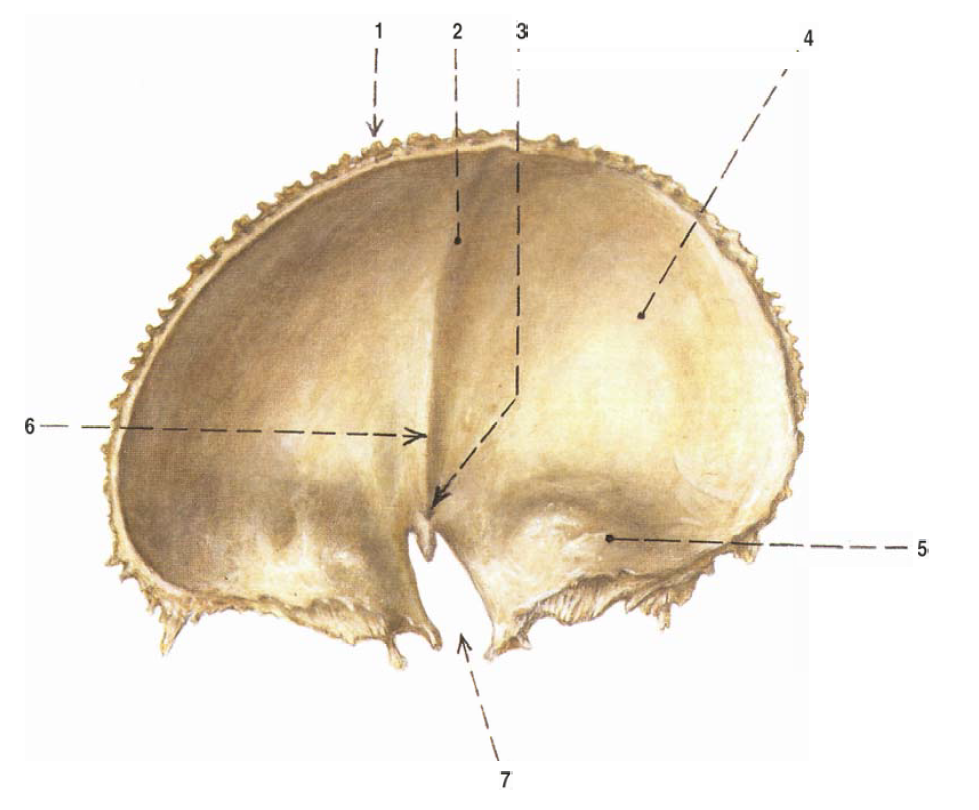 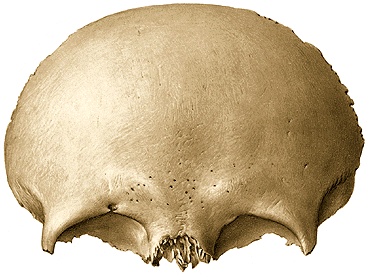 Os frontale
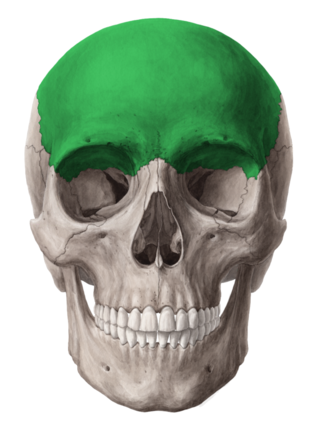 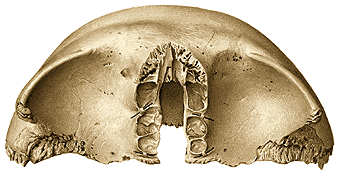 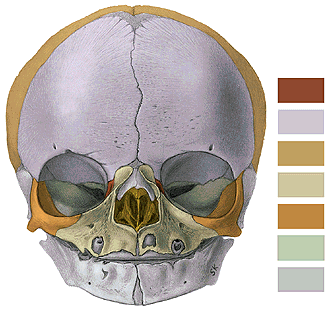 Os parietale
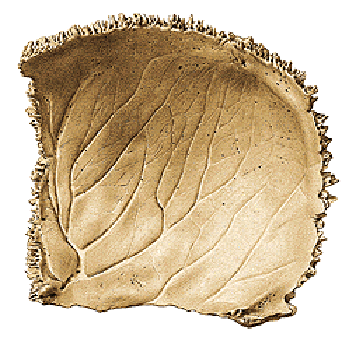 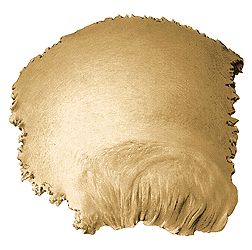 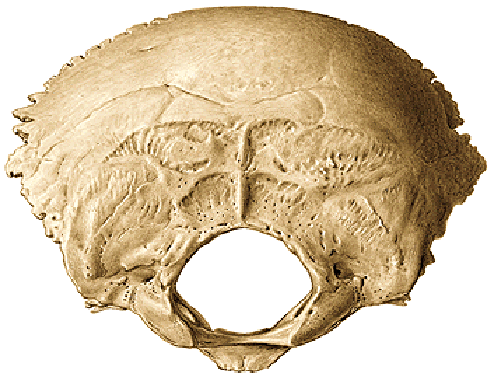 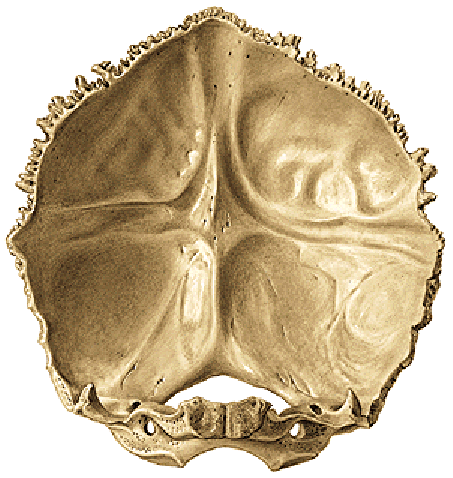 Os occipitale
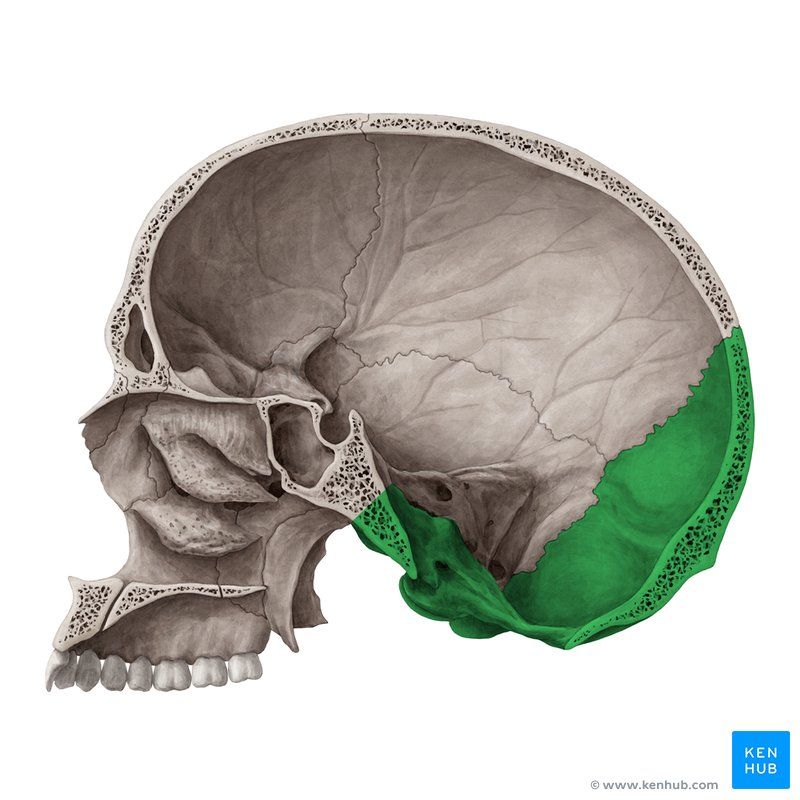 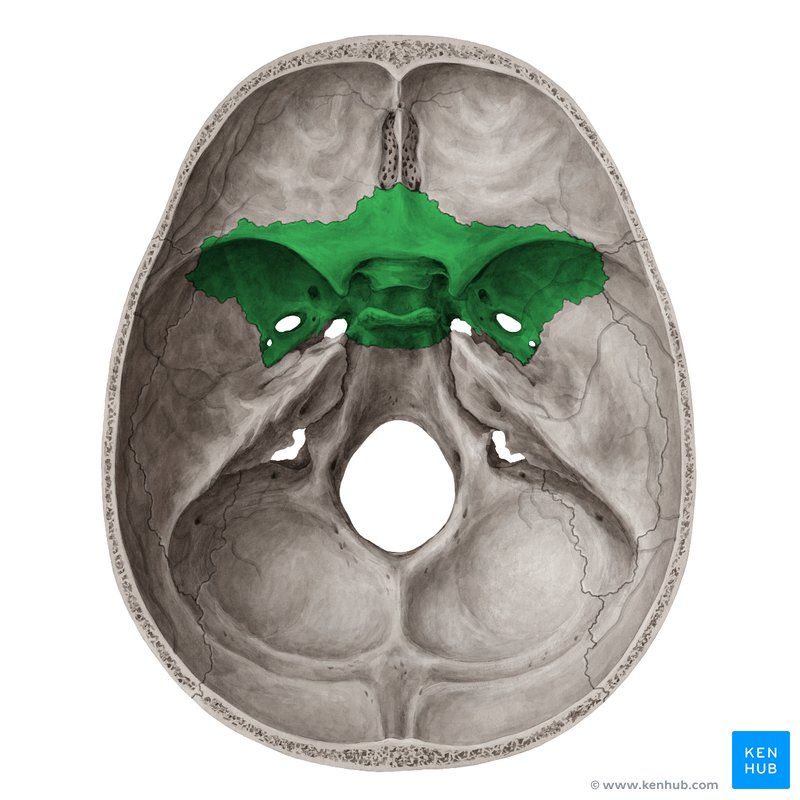 Os sphenoidale
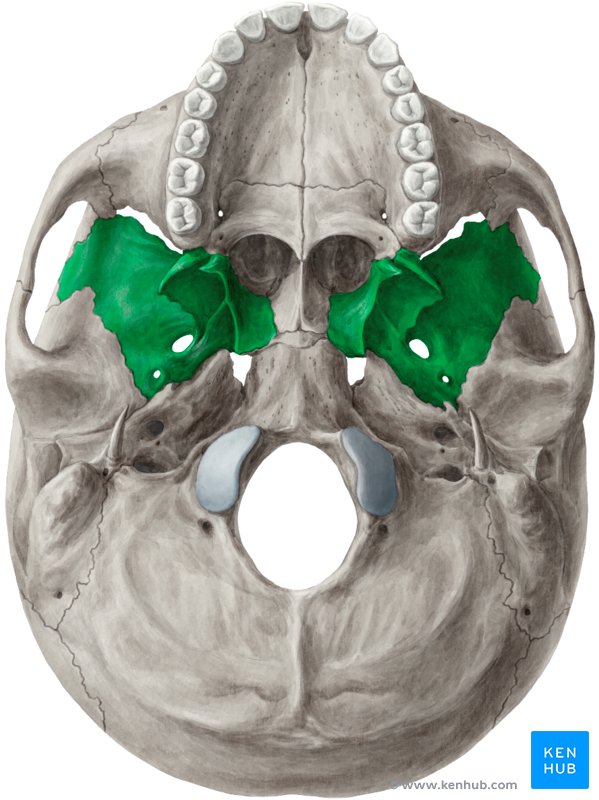 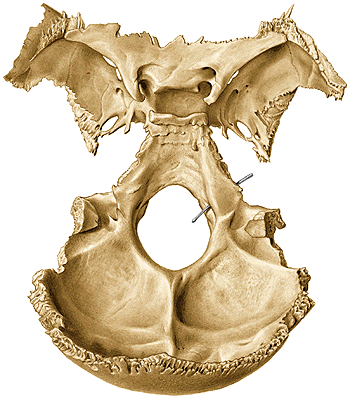 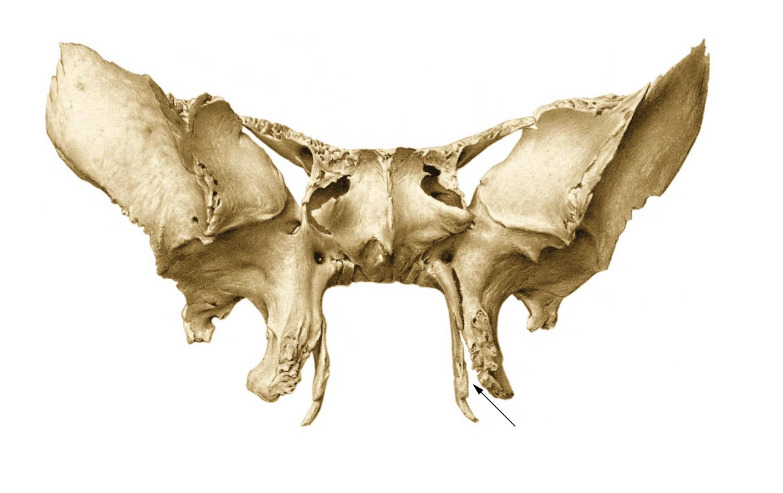 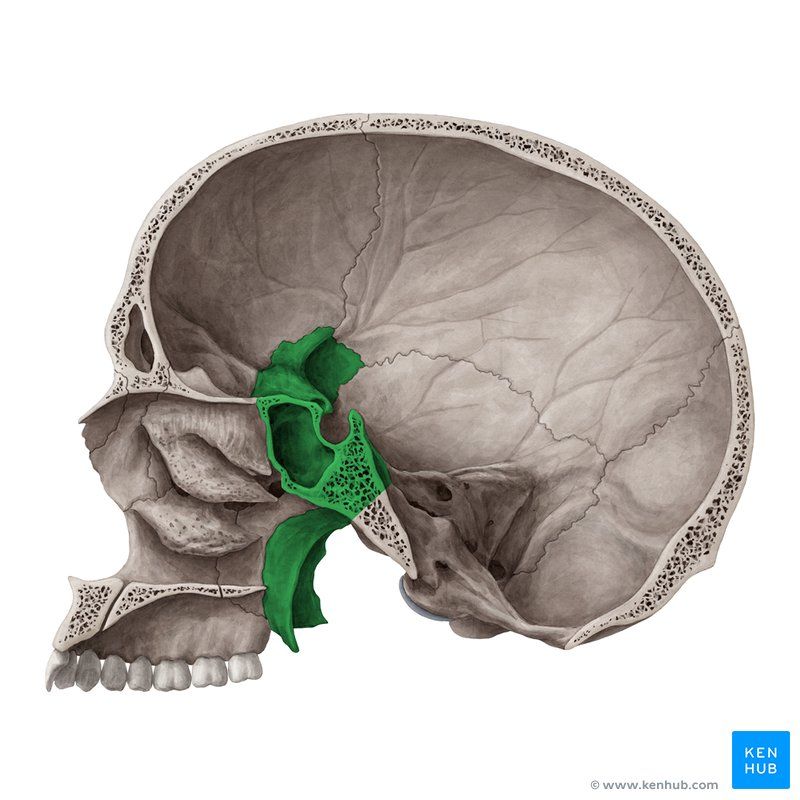 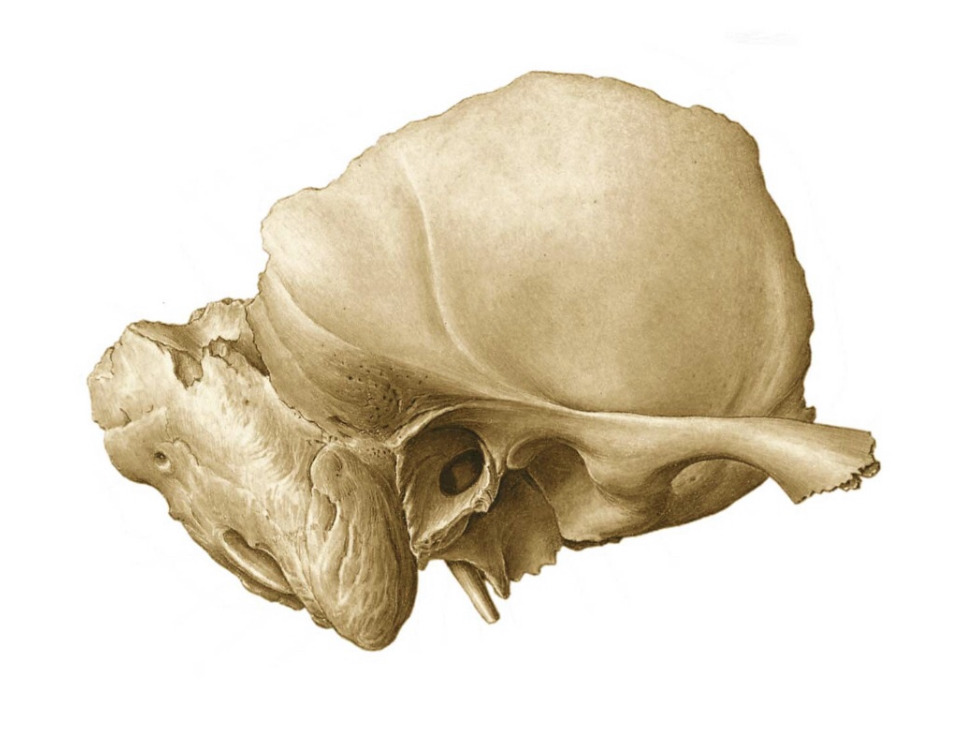 Os temporale
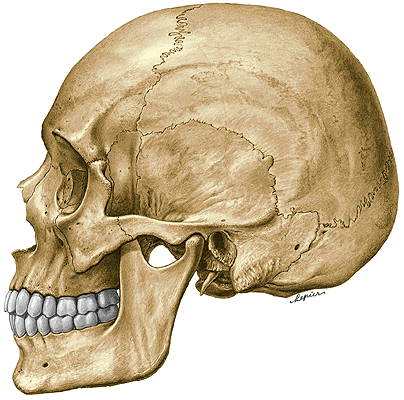 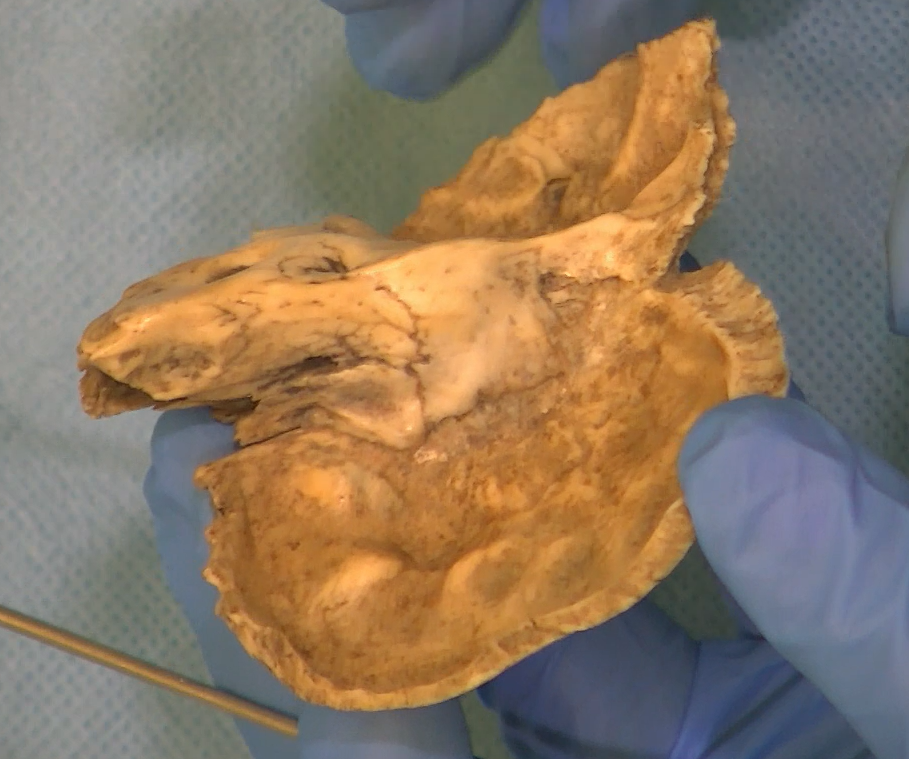 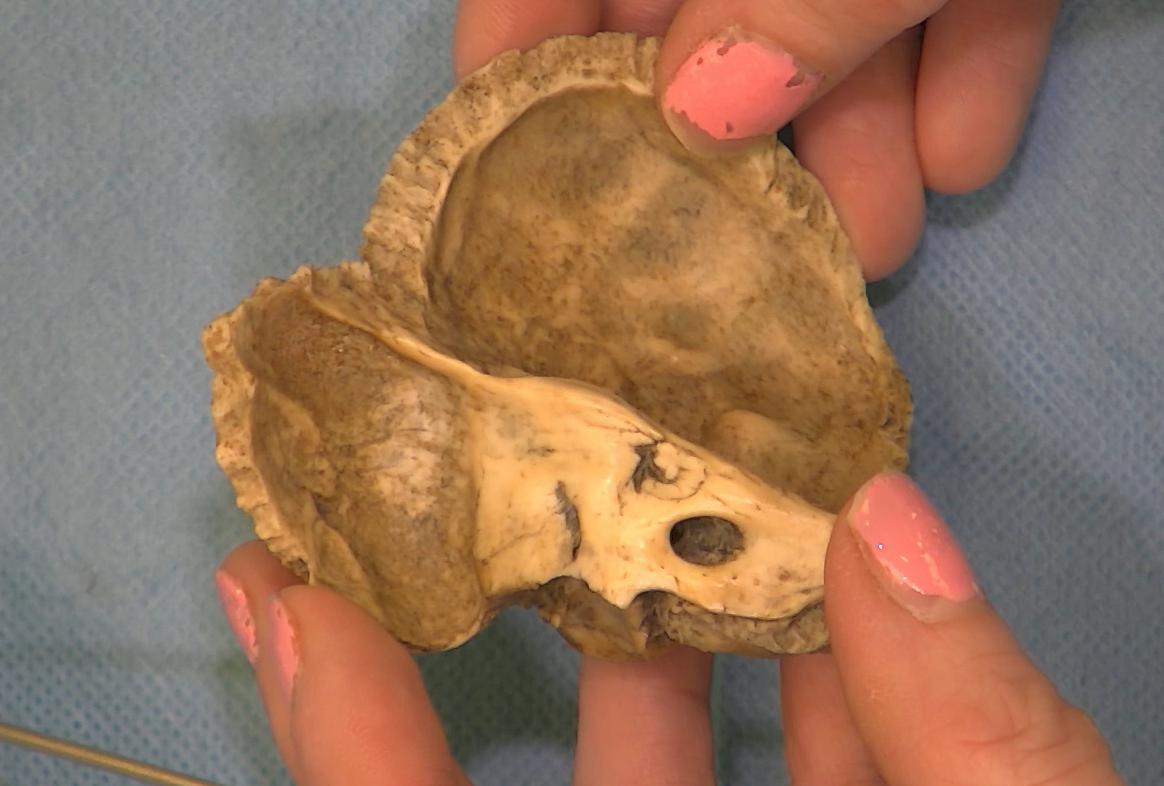 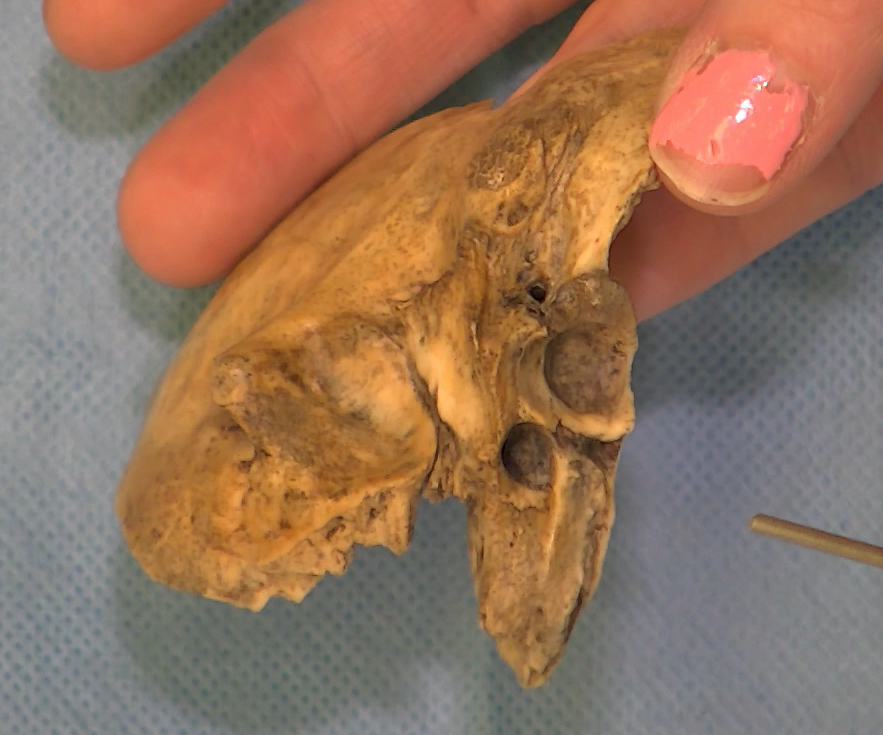 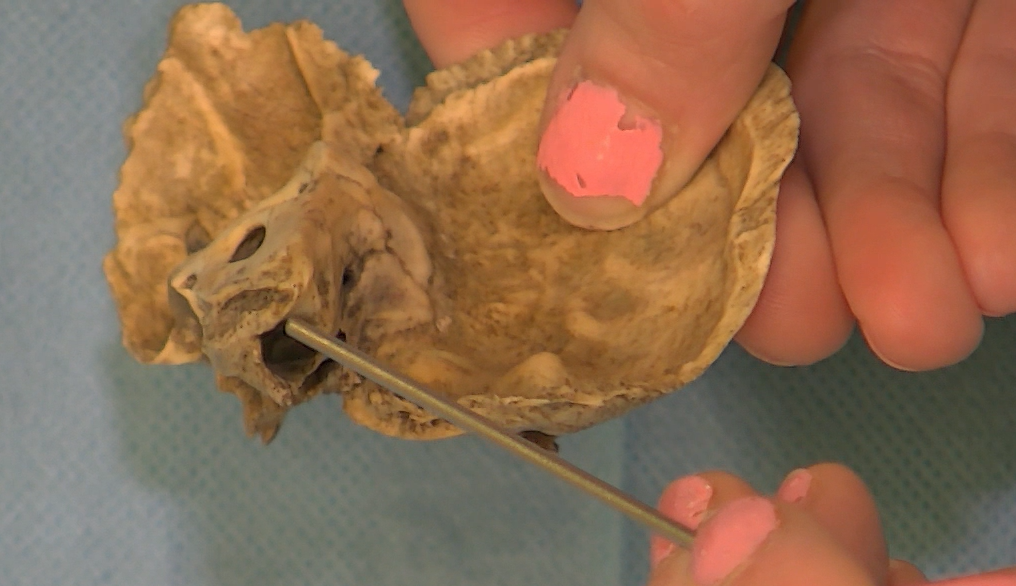 Canalis caroticus
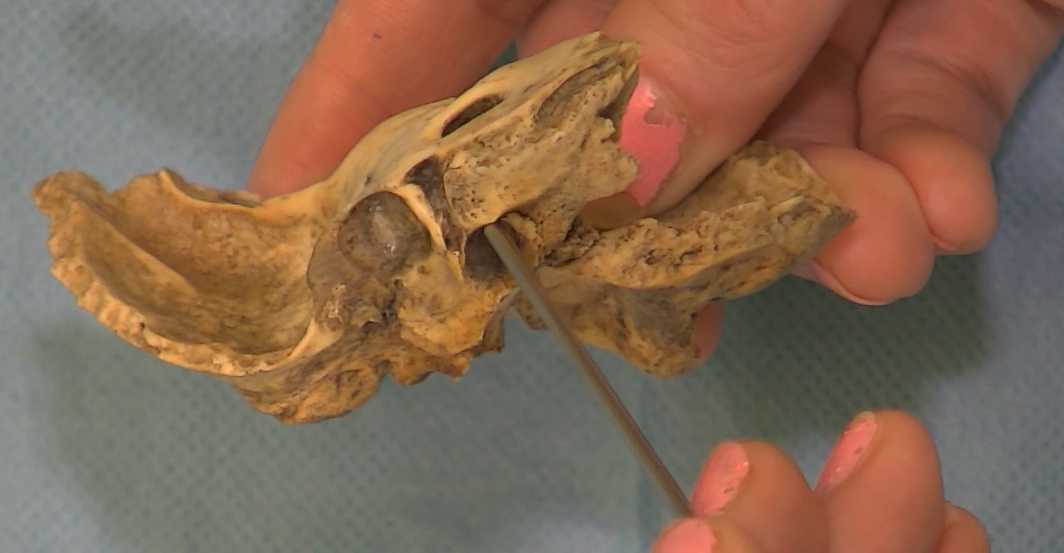 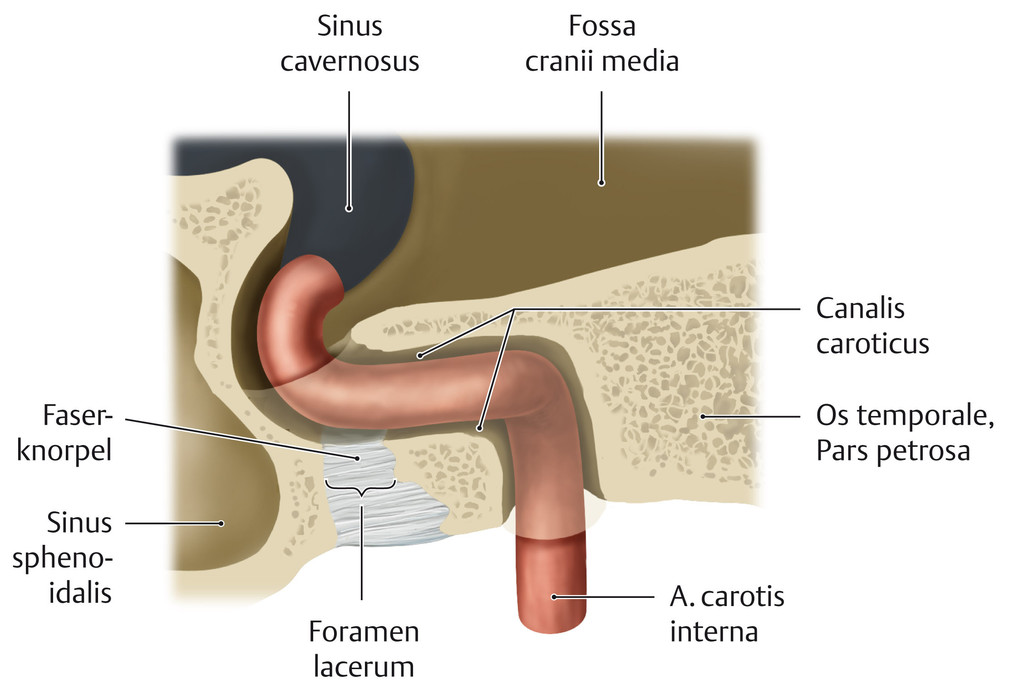 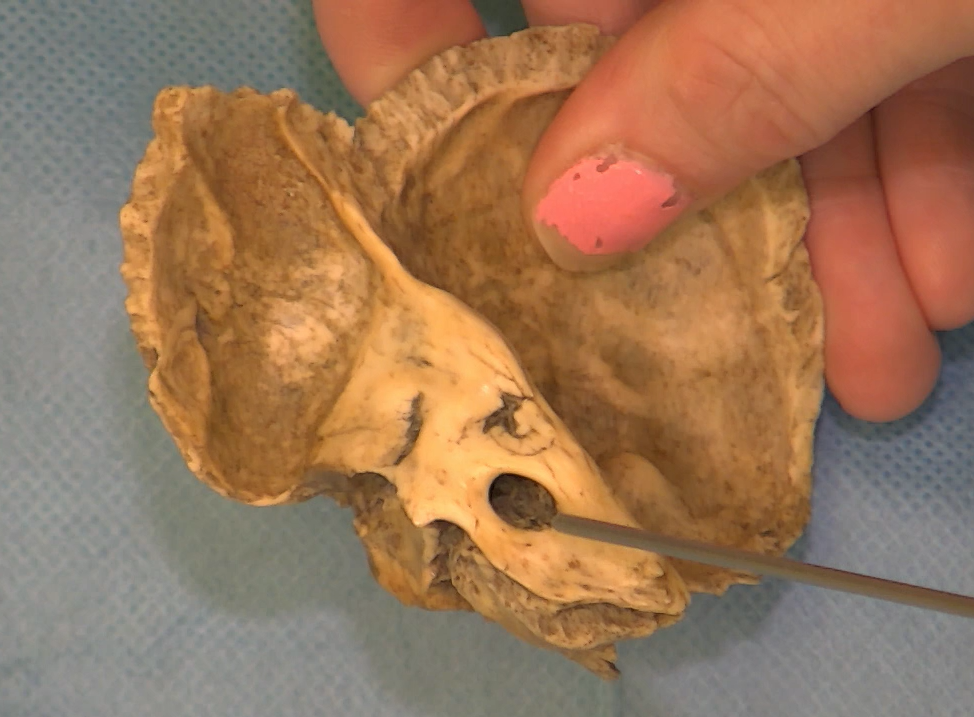 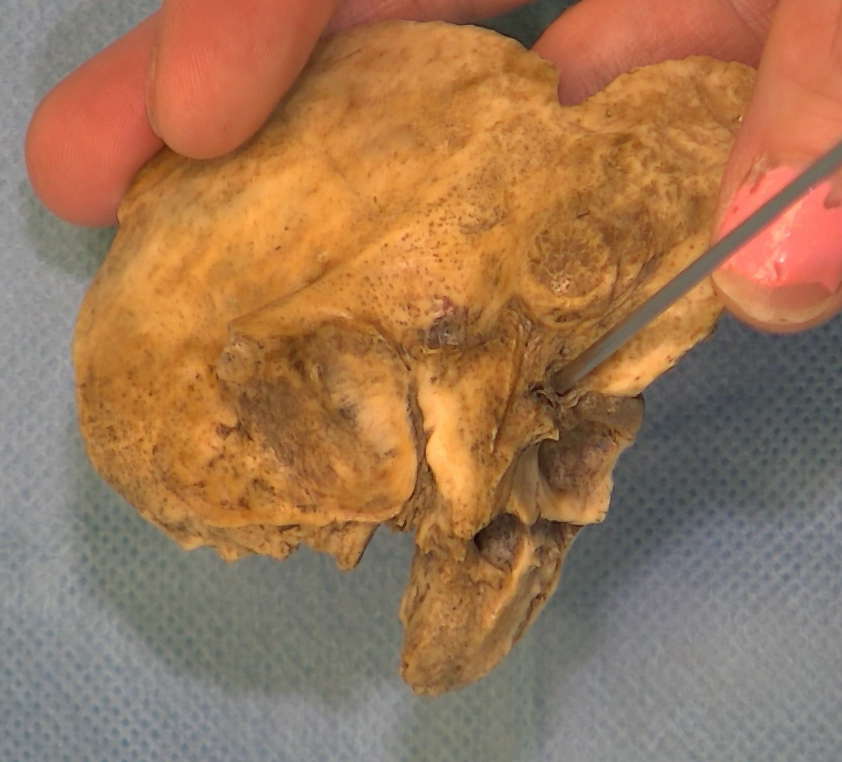 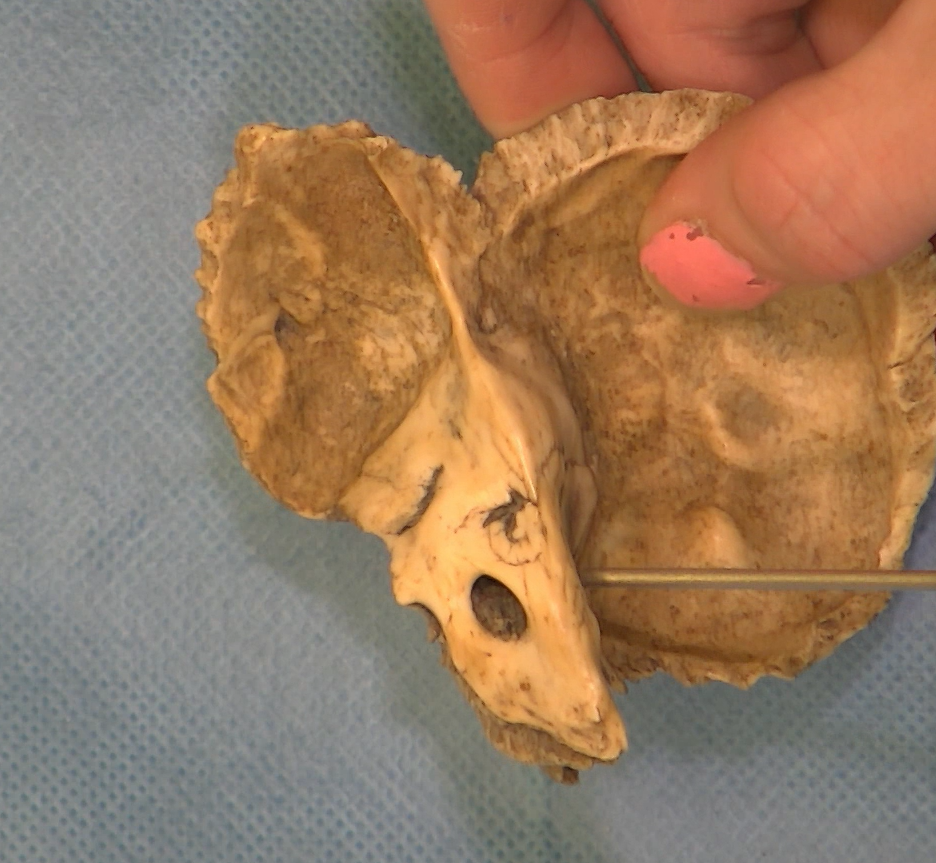 Canalis n.facialis
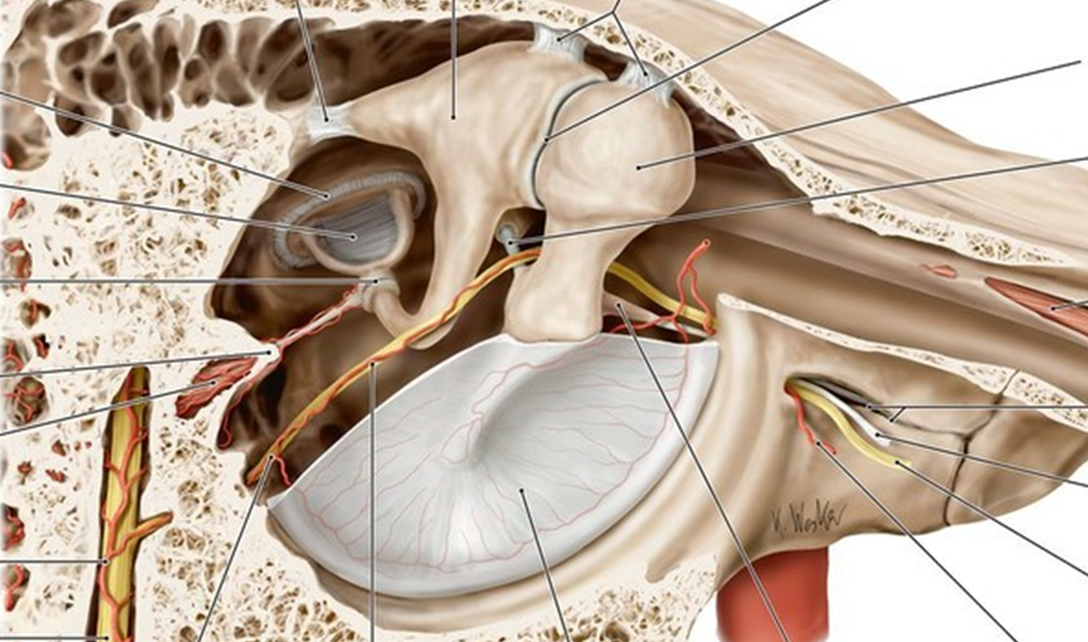 Canalis chordae tympani
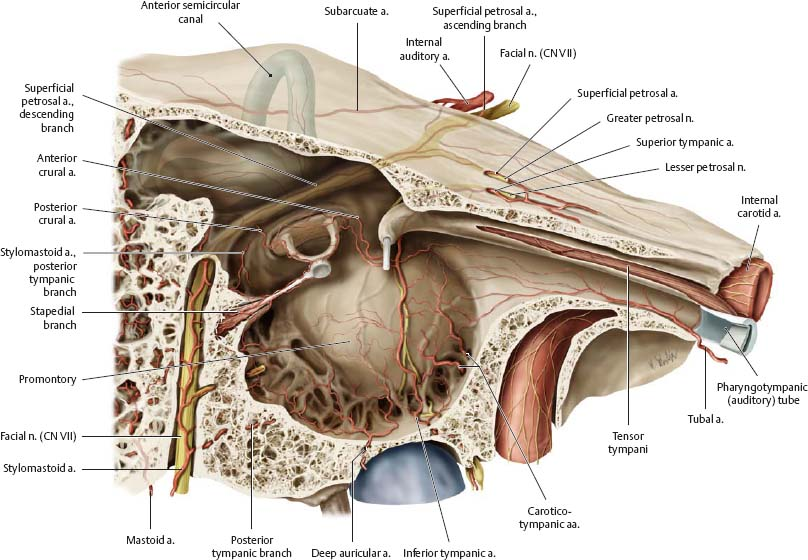 Canalis musculotubarius
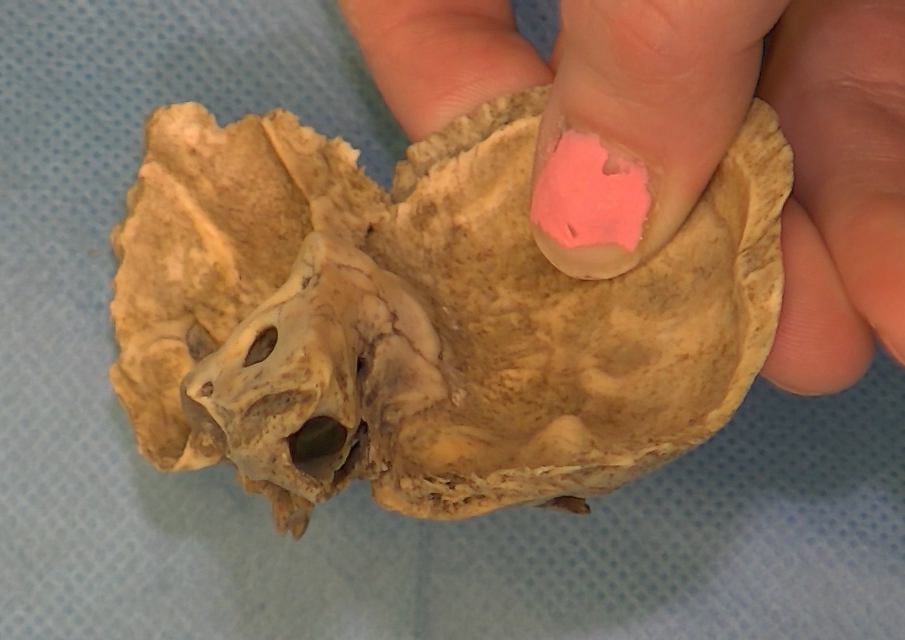 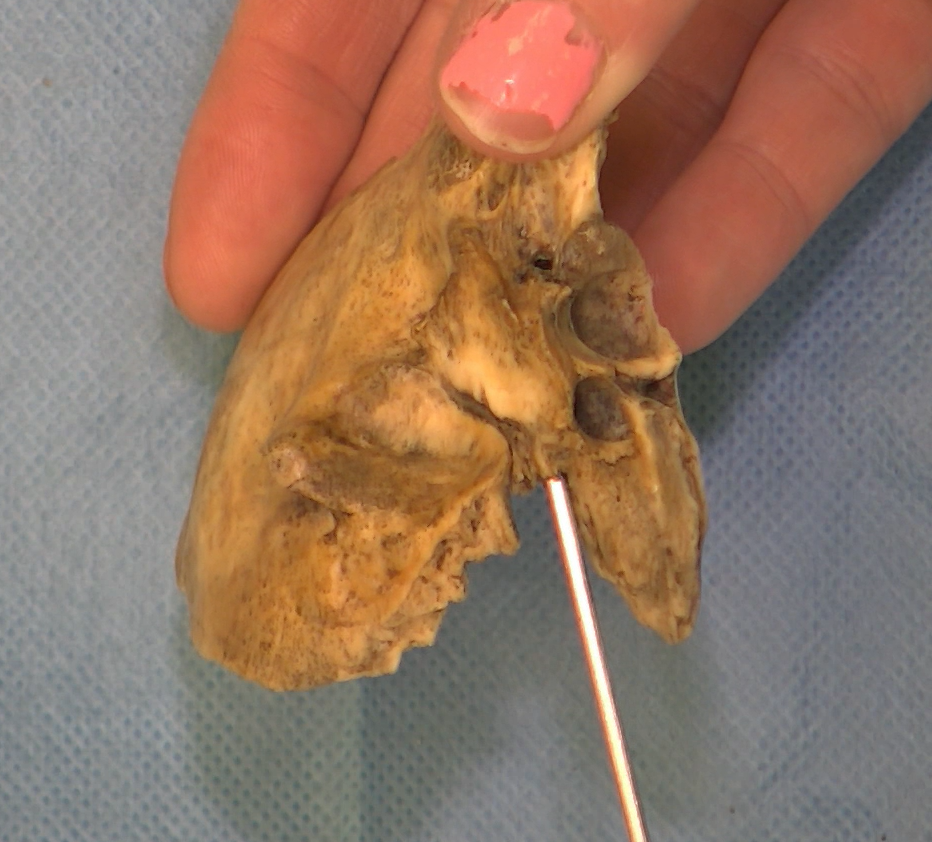 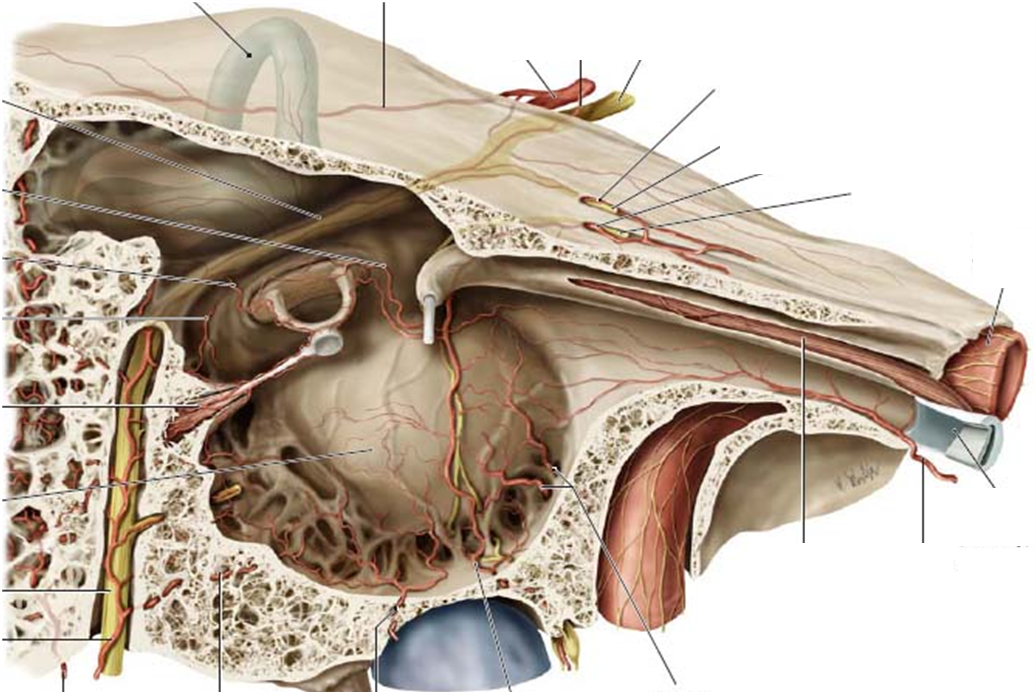 Canaliculus matoideus
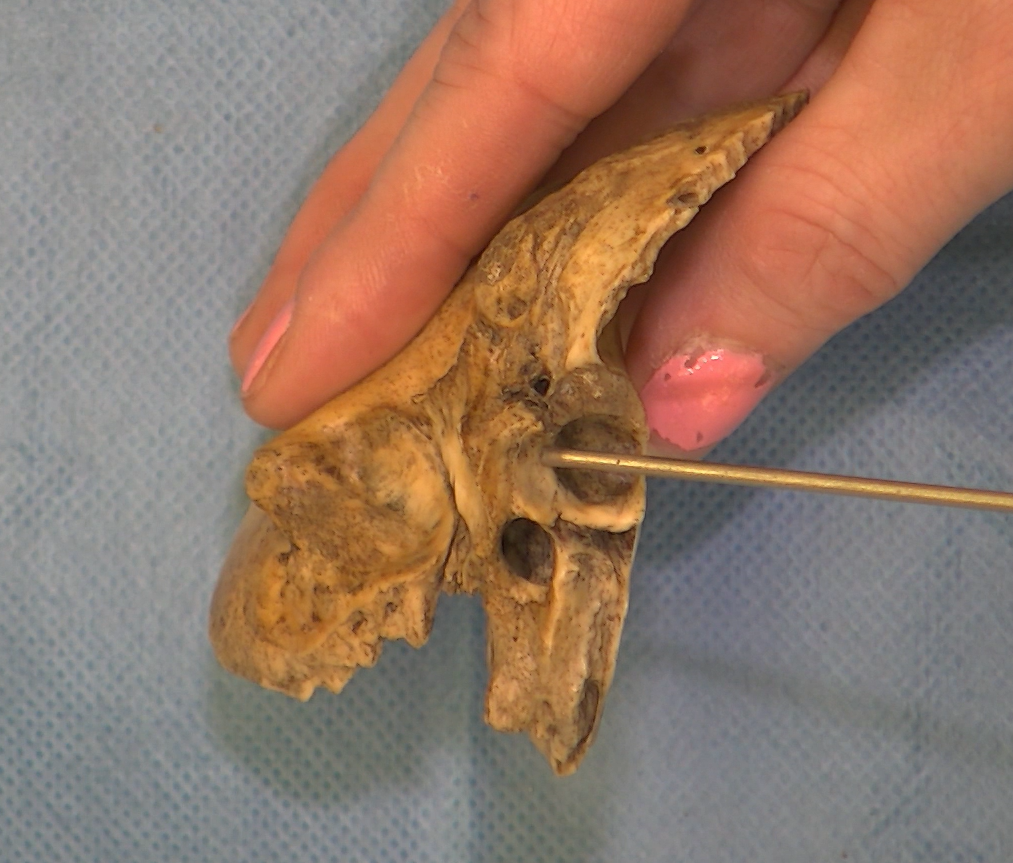 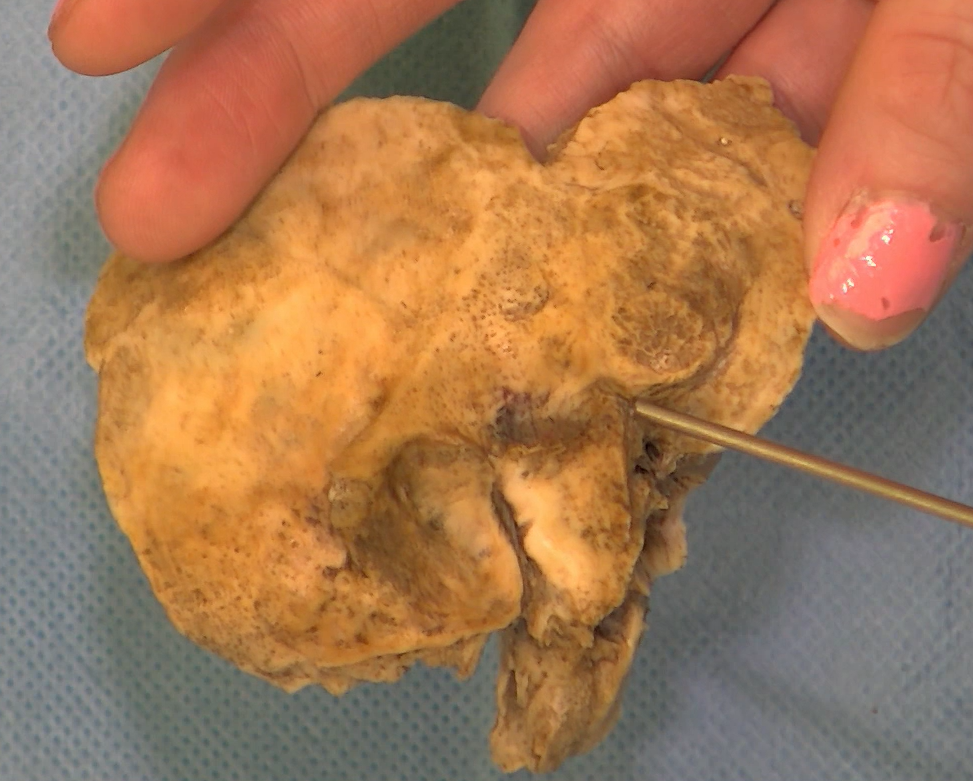 Canaliculus tympanicus
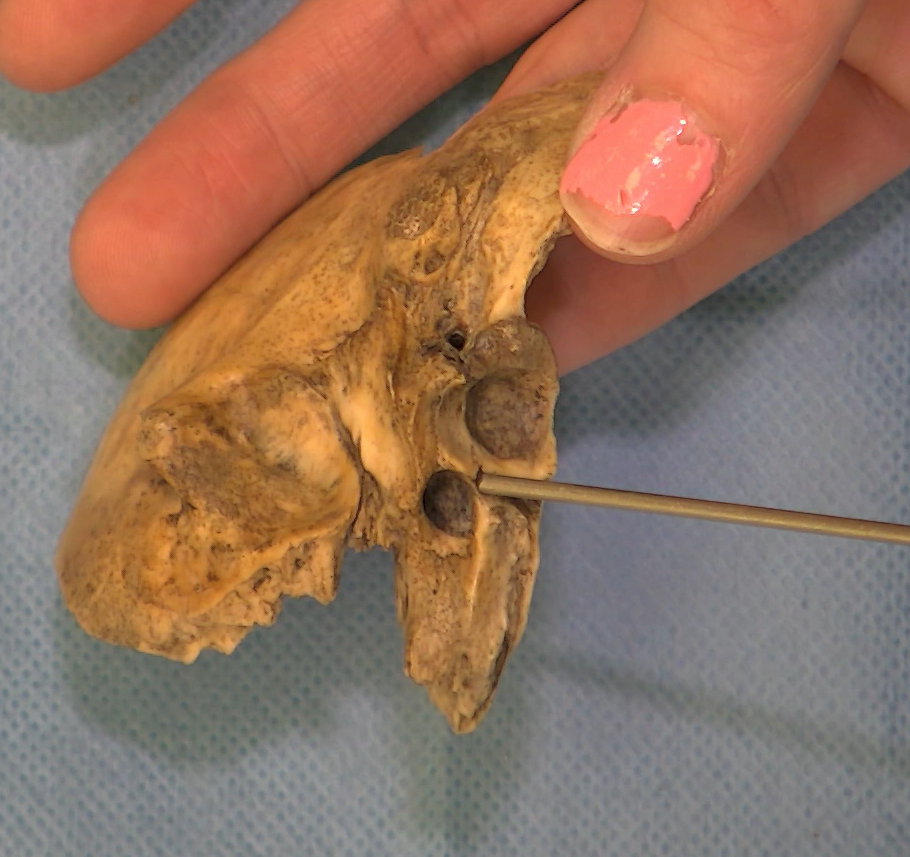 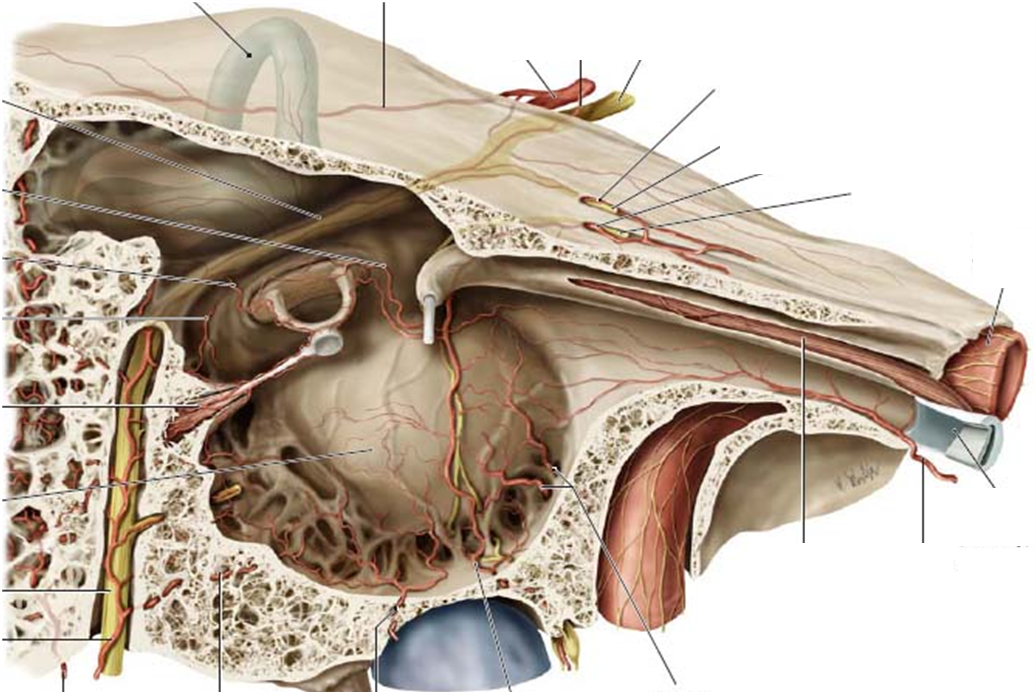 Apertura externa canaliculi cochlae
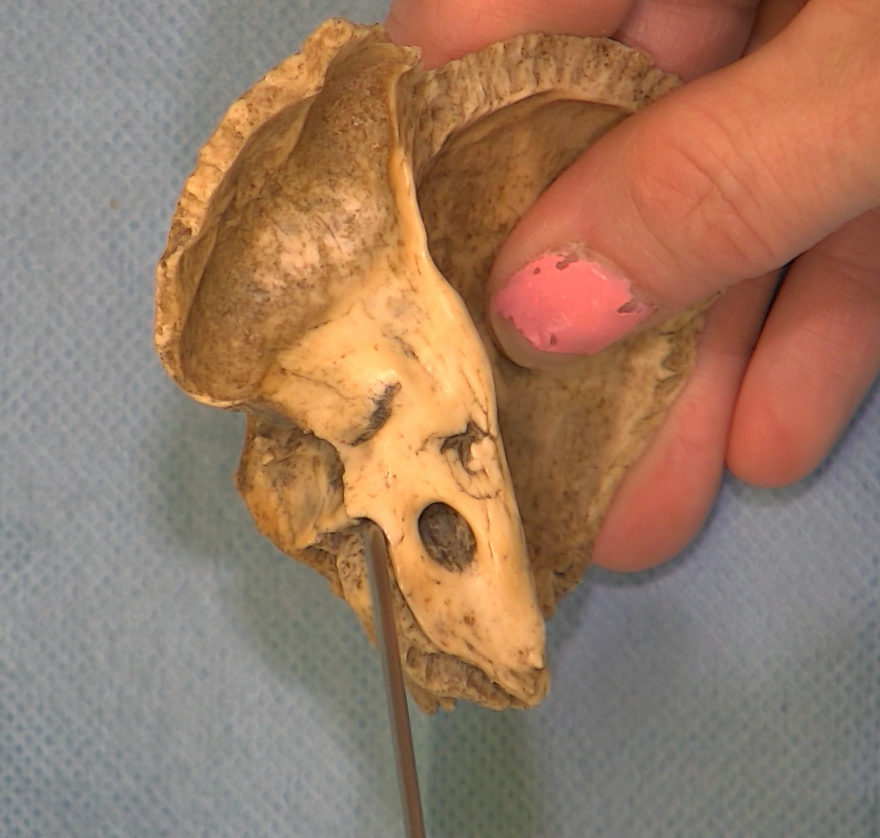 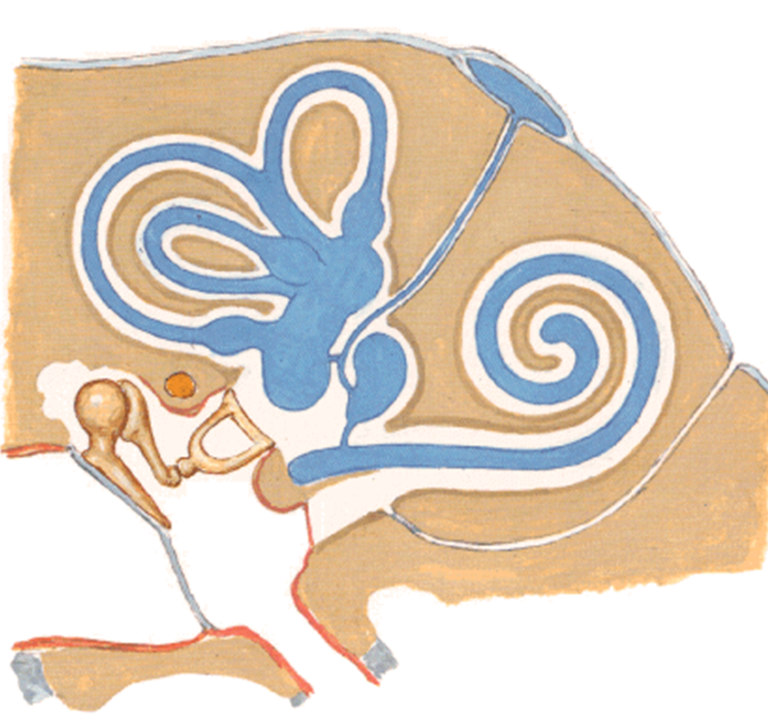 Apertura externa aqueductus vestibuli
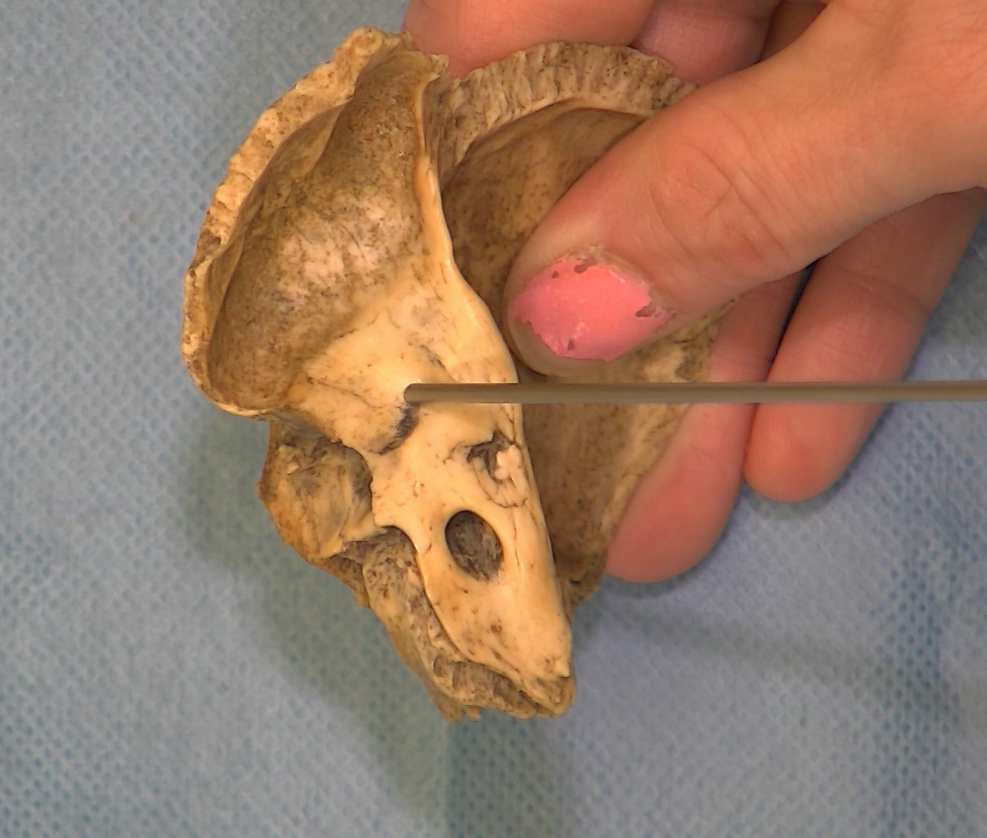 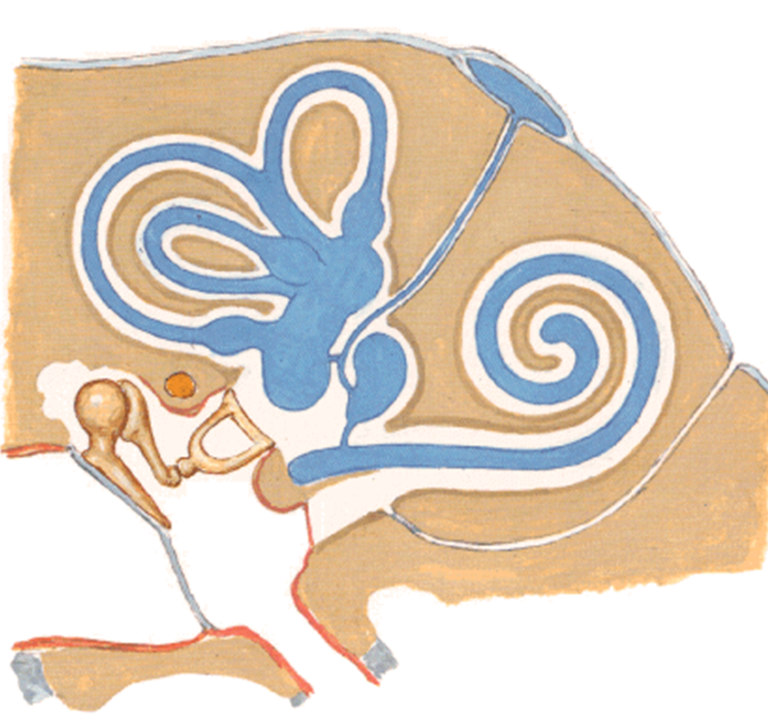 SPLANCHNOCRANIUM
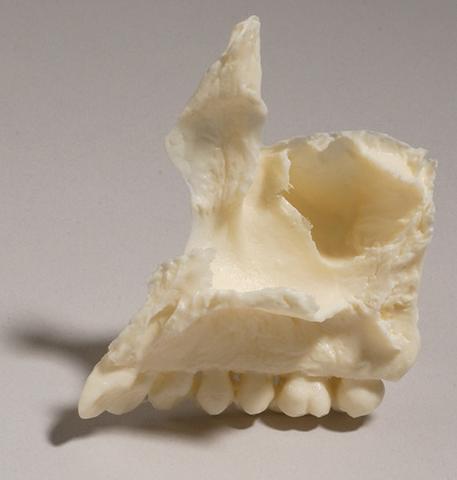 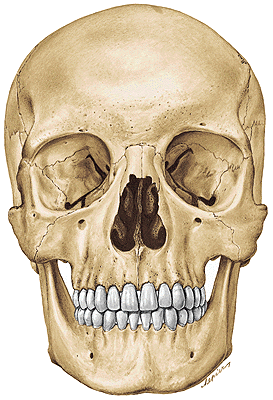 maxilla
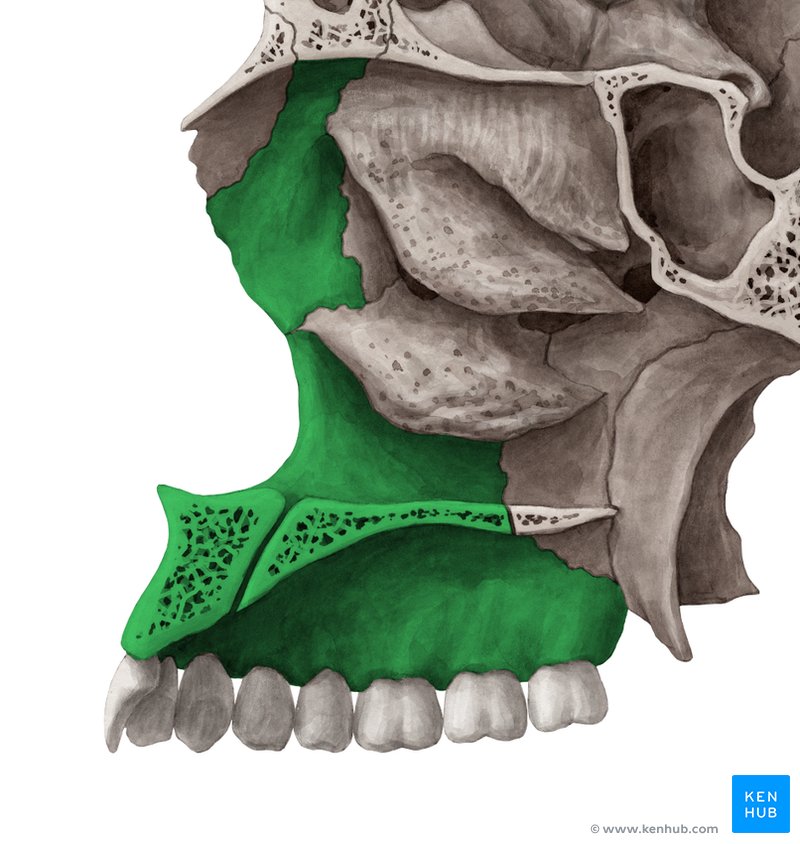 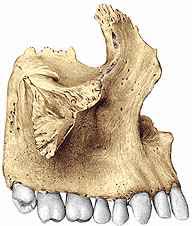 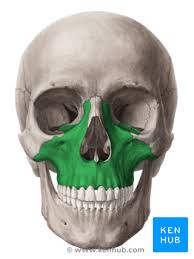 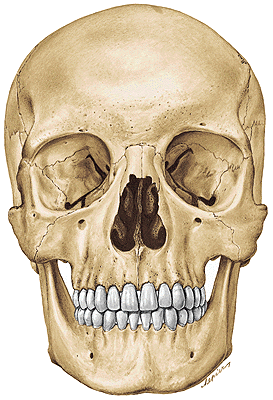 os nasale
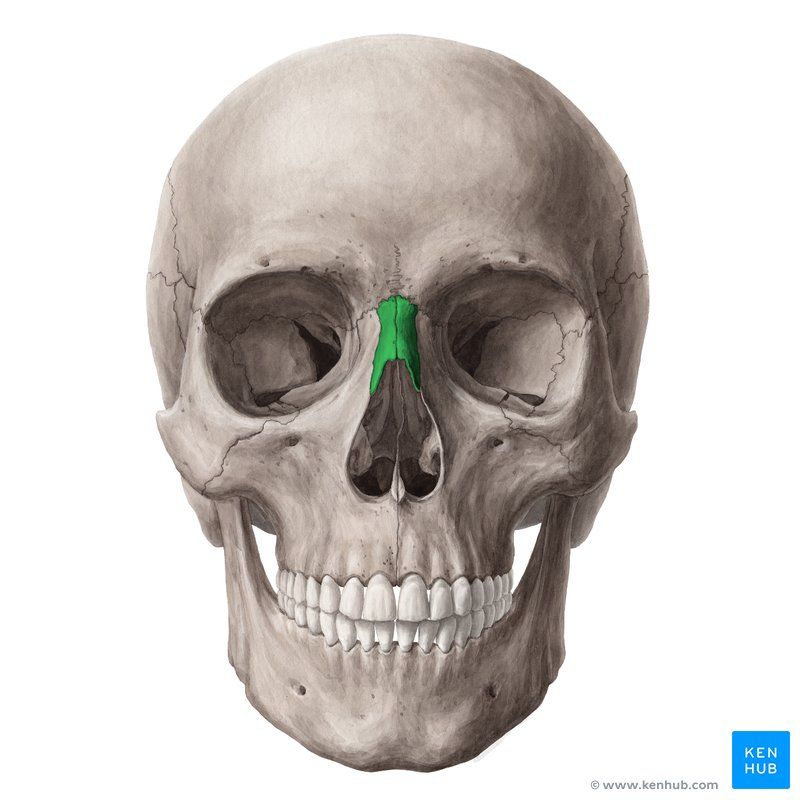 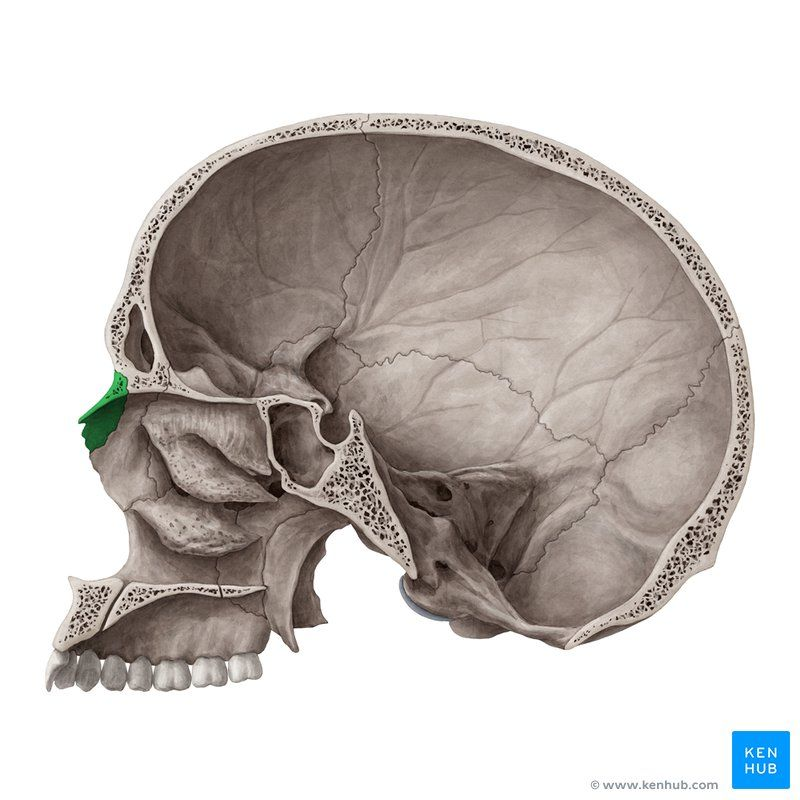 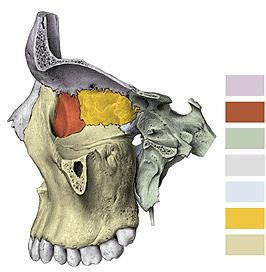 os lacrimale
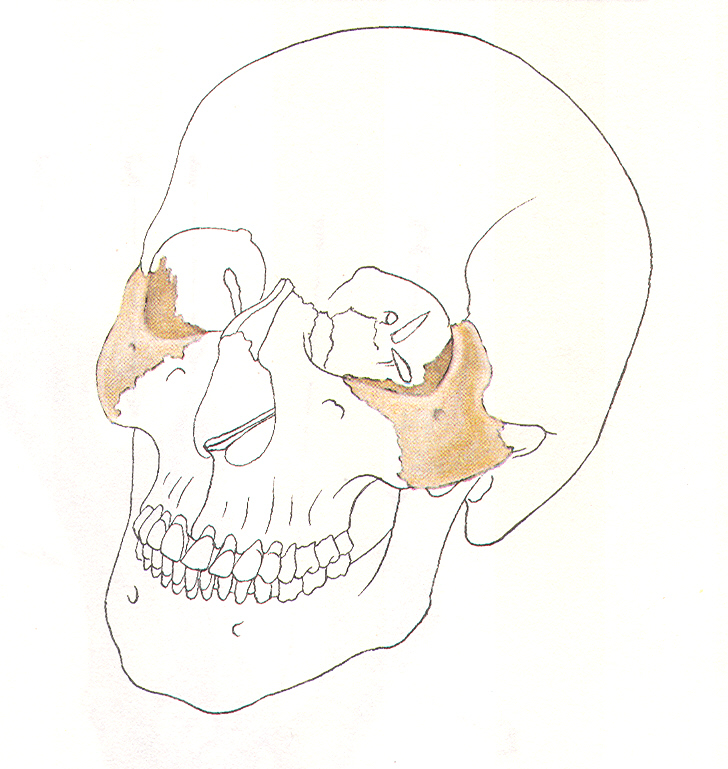 os zygomaticum
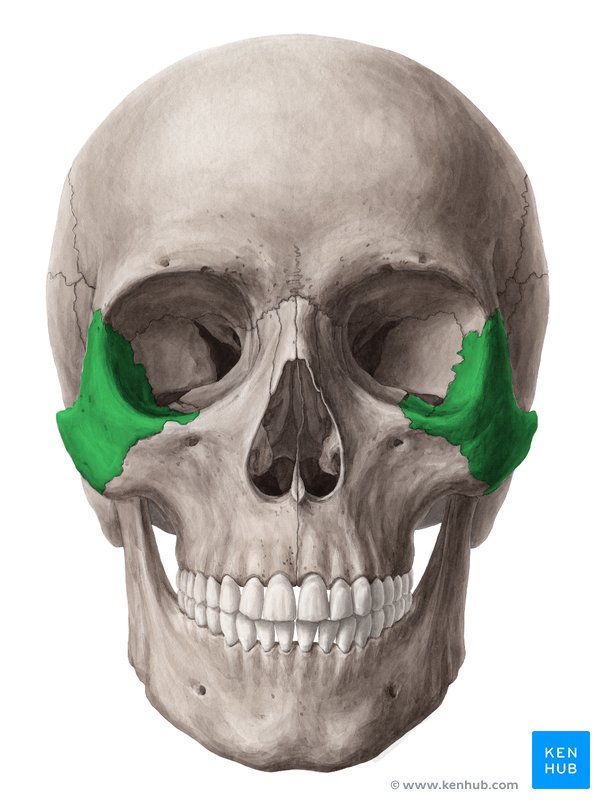 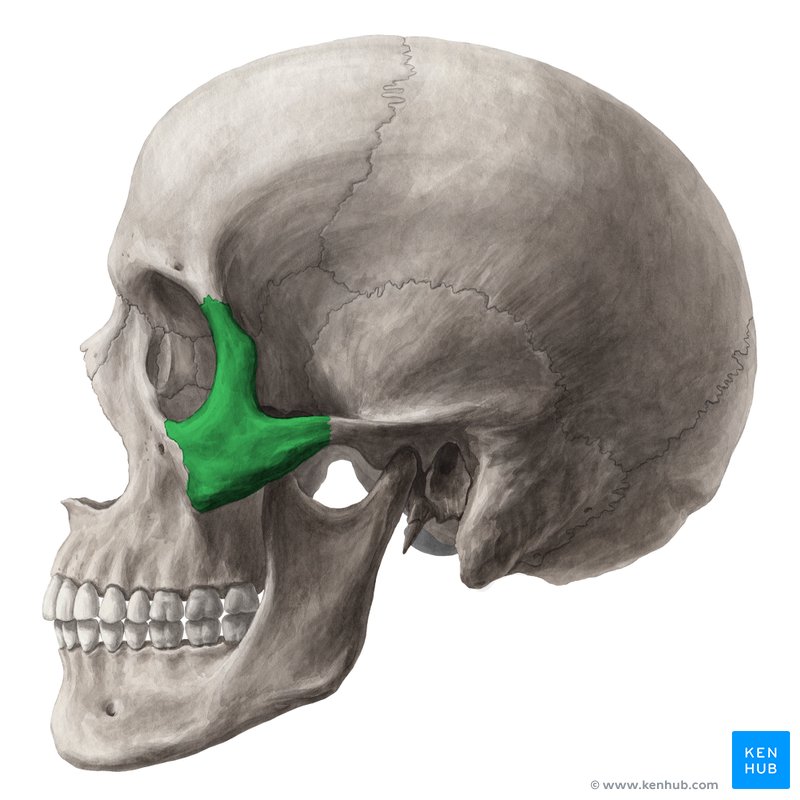 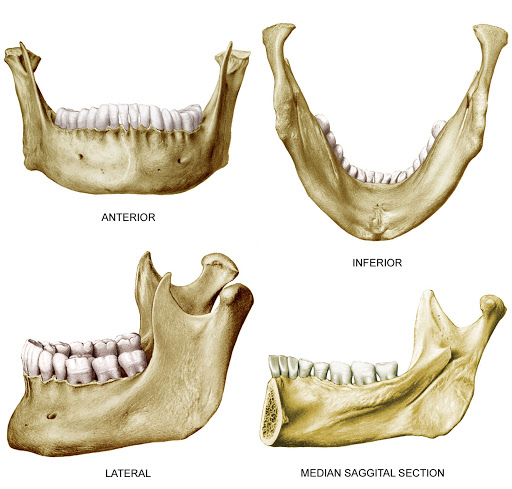 mandibula
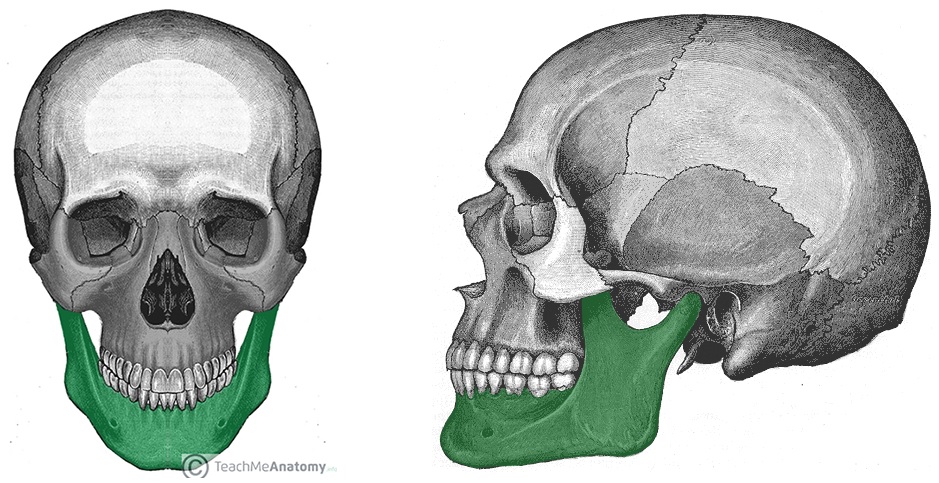 septum nasi_vomer
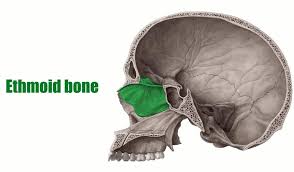 os paltinum
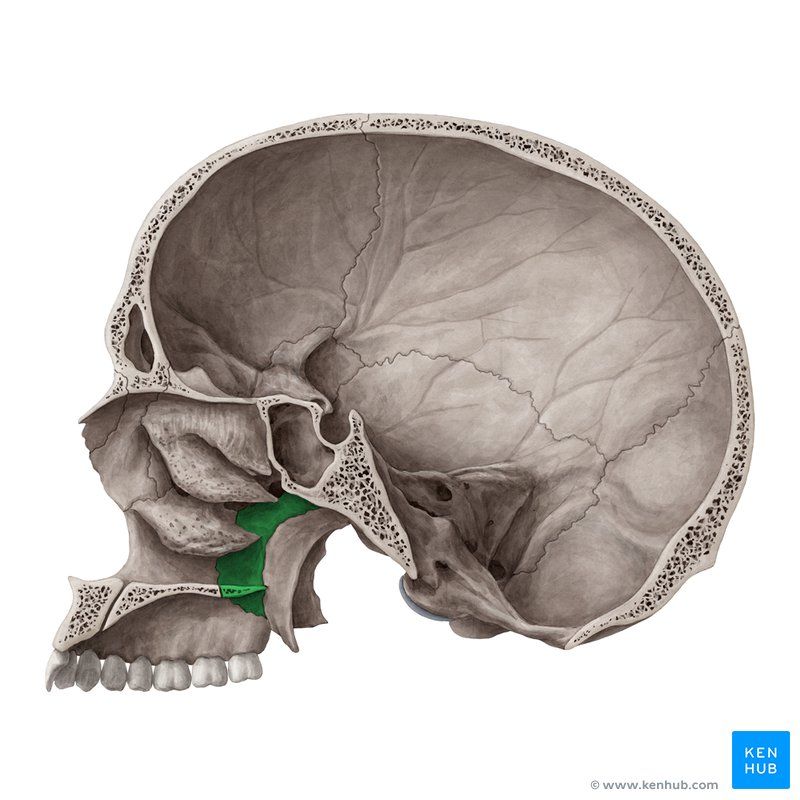 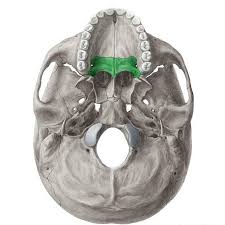 concha nasalis inferior
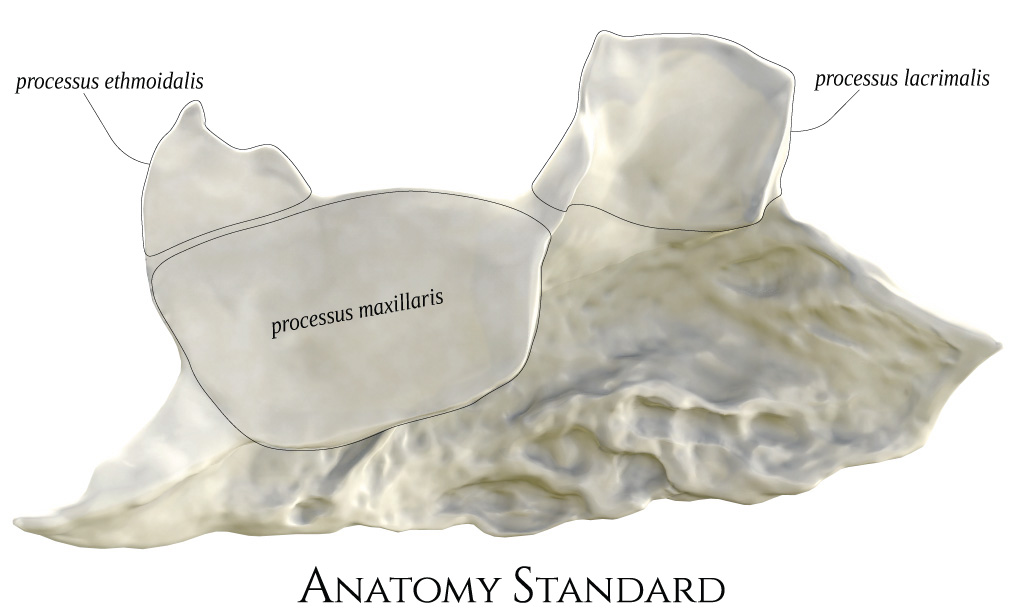 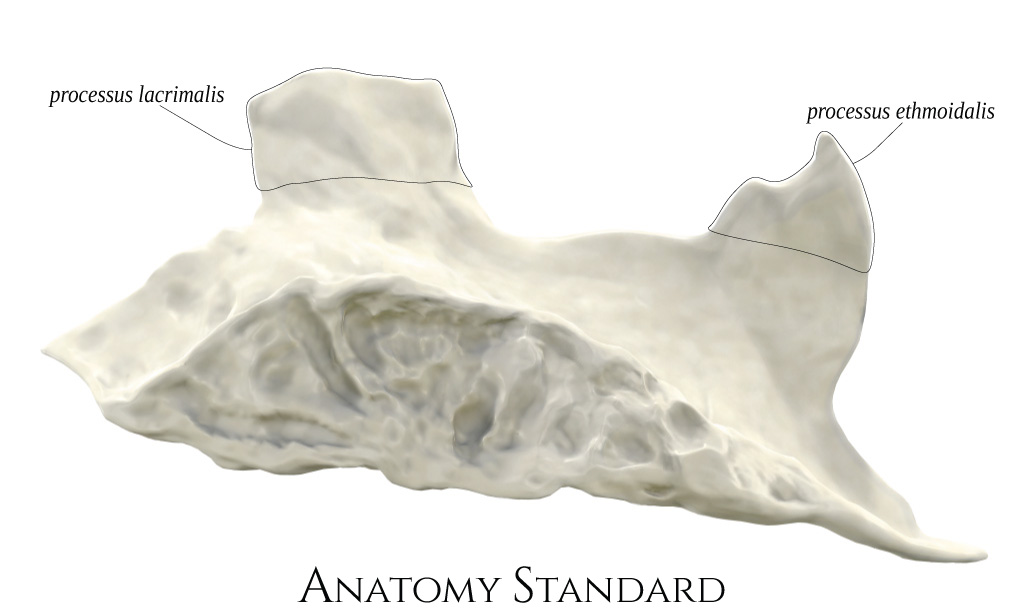 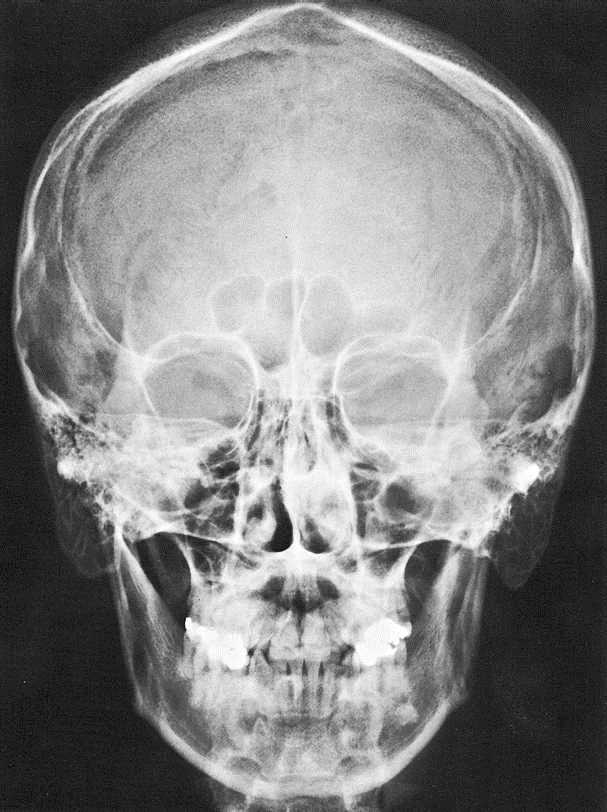 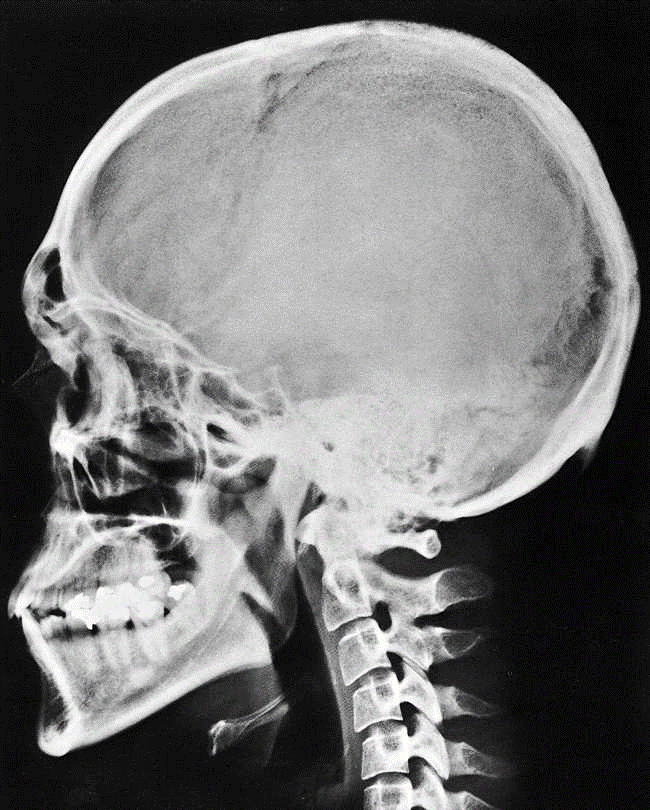